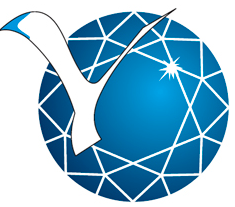 МДК 01…Название модуля
Тема: Резина и ее основные компоненты
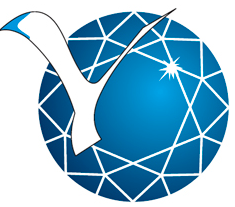 Резиновая смесь
Вулканизующая система
Противостарители
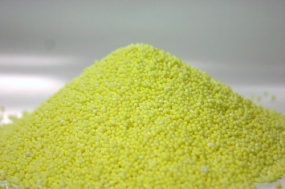 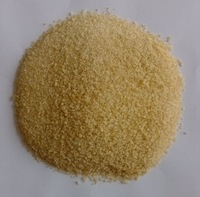 Мягчители
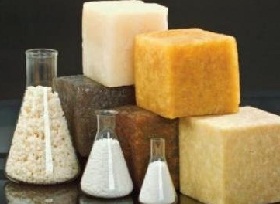 Пластификаторы
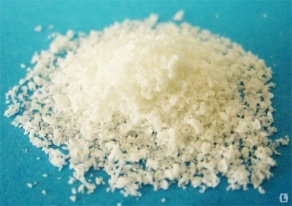 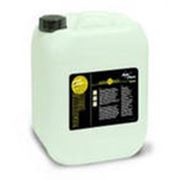 Модификаторы
Наполнители
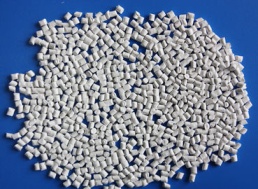 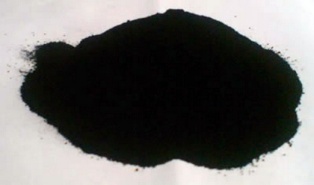 Резина - многокомпонентная система, состоящая из полимерной основы и целевых добавок: вулканизующих систем, наполнителей, мягчителей, противостарителей, модификаторов и др.
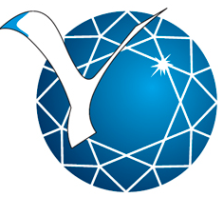 Резиновая смесь
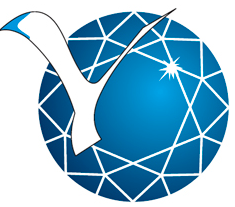 КАУЧУКИ
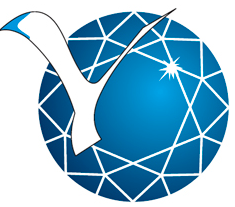 КАУЧУКИ
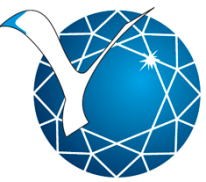 КАУЧУКИ
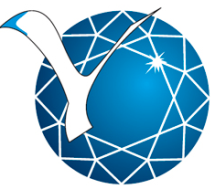 Рецептуростроение
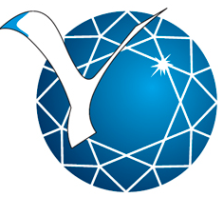 Потребление каучука
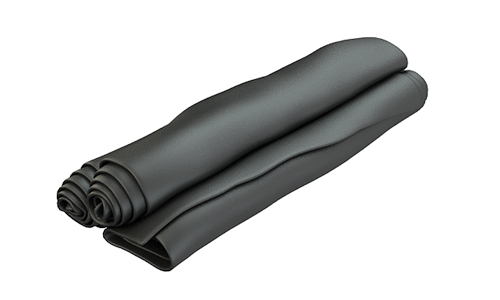 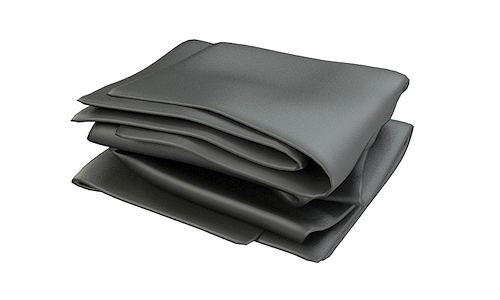 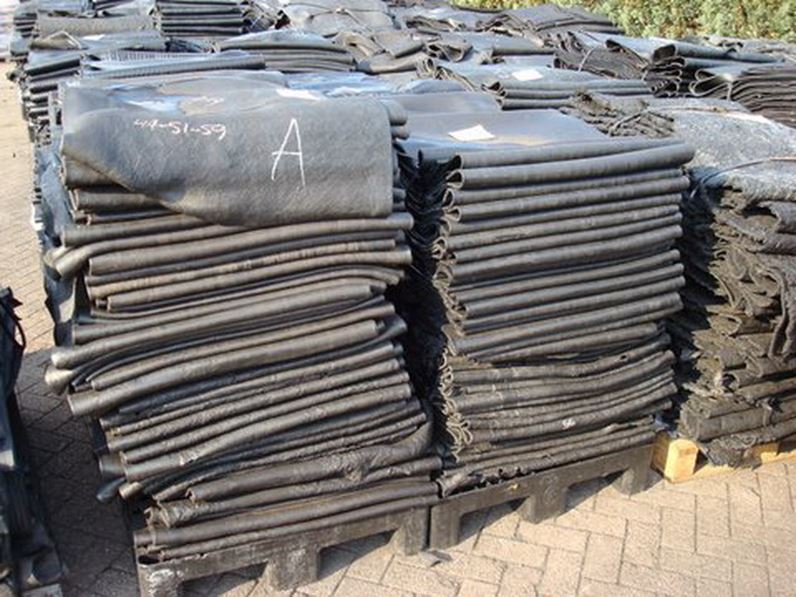 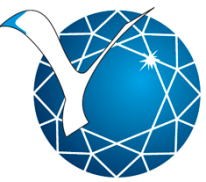 СИСТЕМЫ НАПОЛНИТЕЛЕЙ
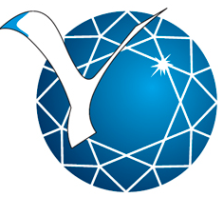 СИСТЕМЫ НАПОЛНИТЕЛЕЙ
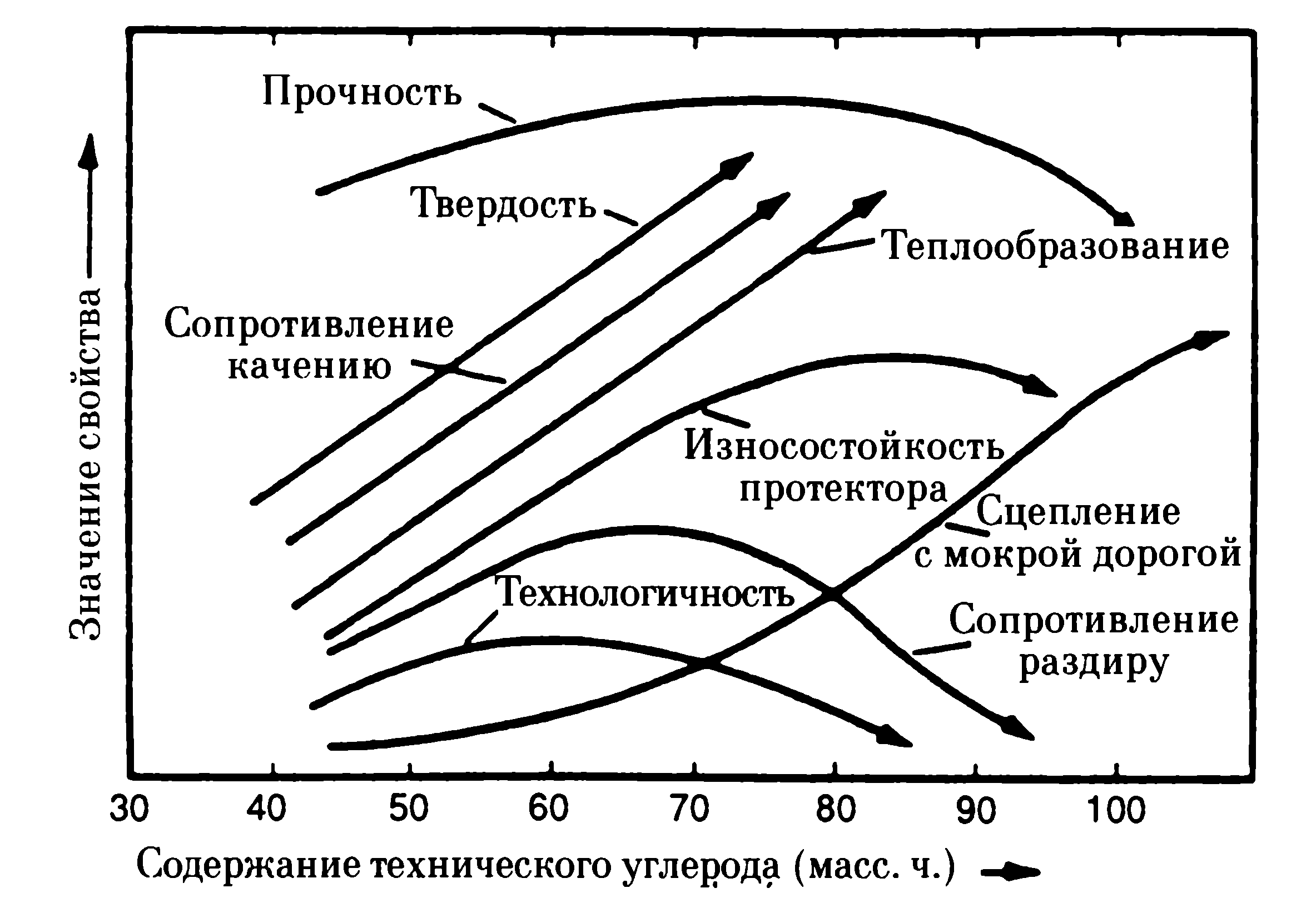 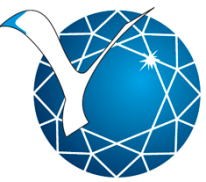 СИСТЕМЫ НАПОЛНИТЕЛЕЙ
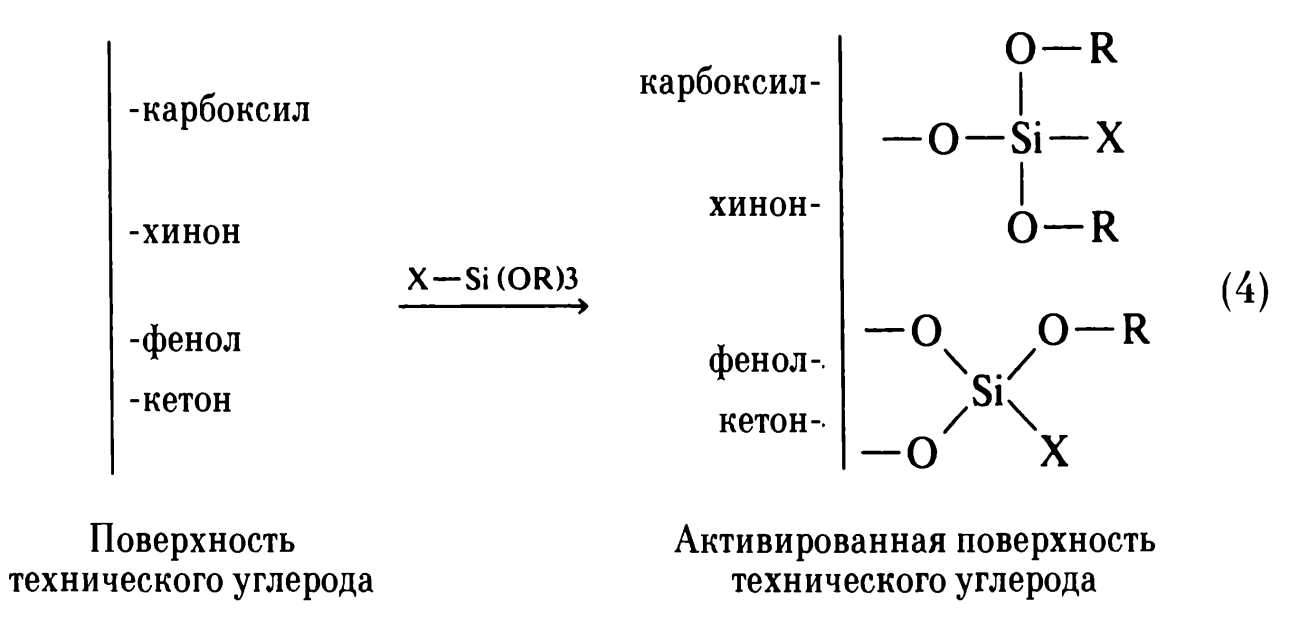 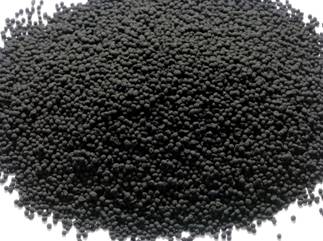 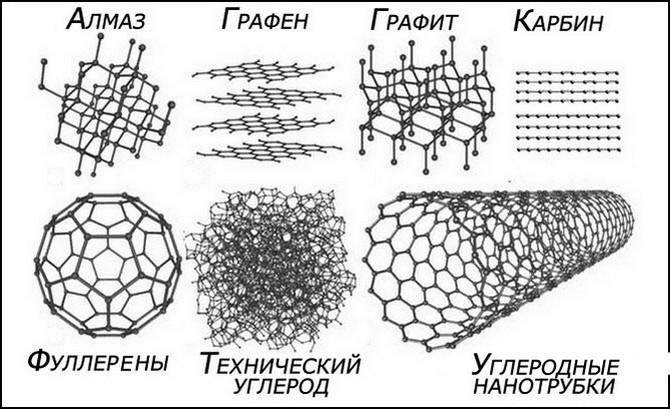 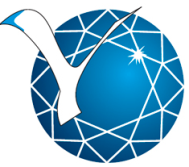 Системы стабилизаторов
Наличие же двойных углерод - углеродных связей делает эластомеры восприимчивыми к действию кислорода, озона и термической деструкции
ДЕСТРУКЦИЯ
Деструкция
Сшивание
Полимерные цепи разрушаются, вызывая размягчение материала и снижение сопротивления истиранию.
ди- или полисульфидные связи распадаются до моносульфидных. Повышается жесткость, снижается усталостная выносливость, материал становится более жестким.
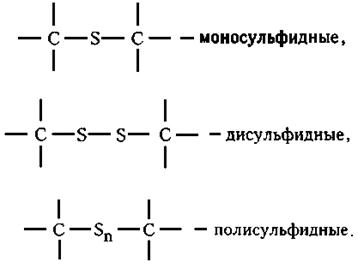 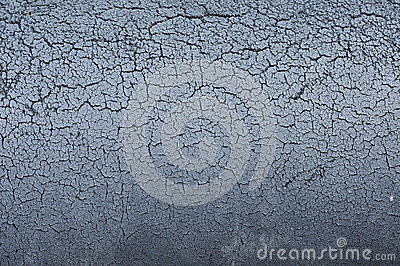 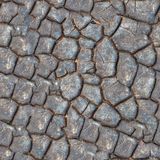 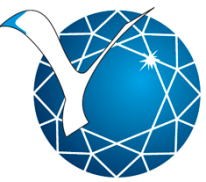 Применение противостарителей
При выборе противостарителей руководствуются следующими критериями:
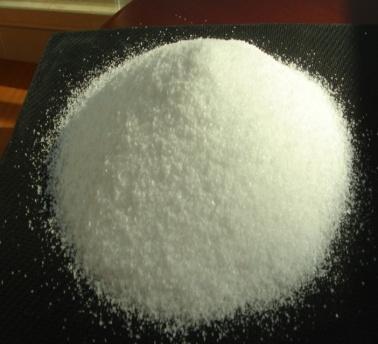 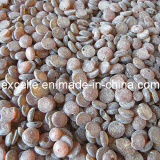 1.Обесцвечивние и изменение цвета
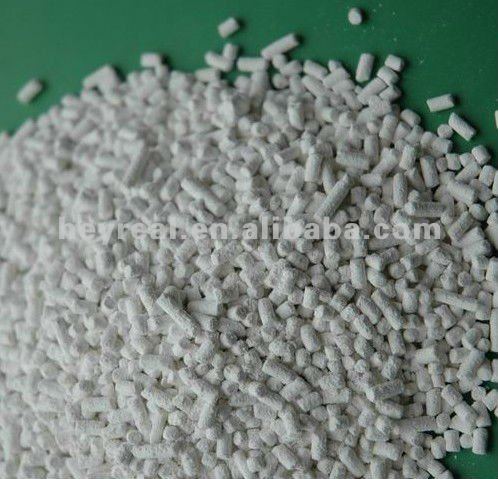 2. Летучесть
3. Растворимость
4. Химическая стабильность
5. Концентрация
6. Защита окружающей среды, здоровья и техника безопасности
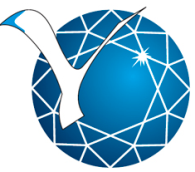 ВУЛКАНИЗУЮЩИЕ СИСТЕМЫ
Влияние типа оксида металла на свойства резин
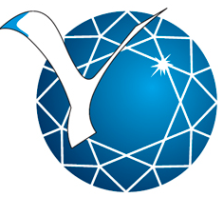 ВУЛКАНИЗУЮЩИЕ СИСТЕМЫ
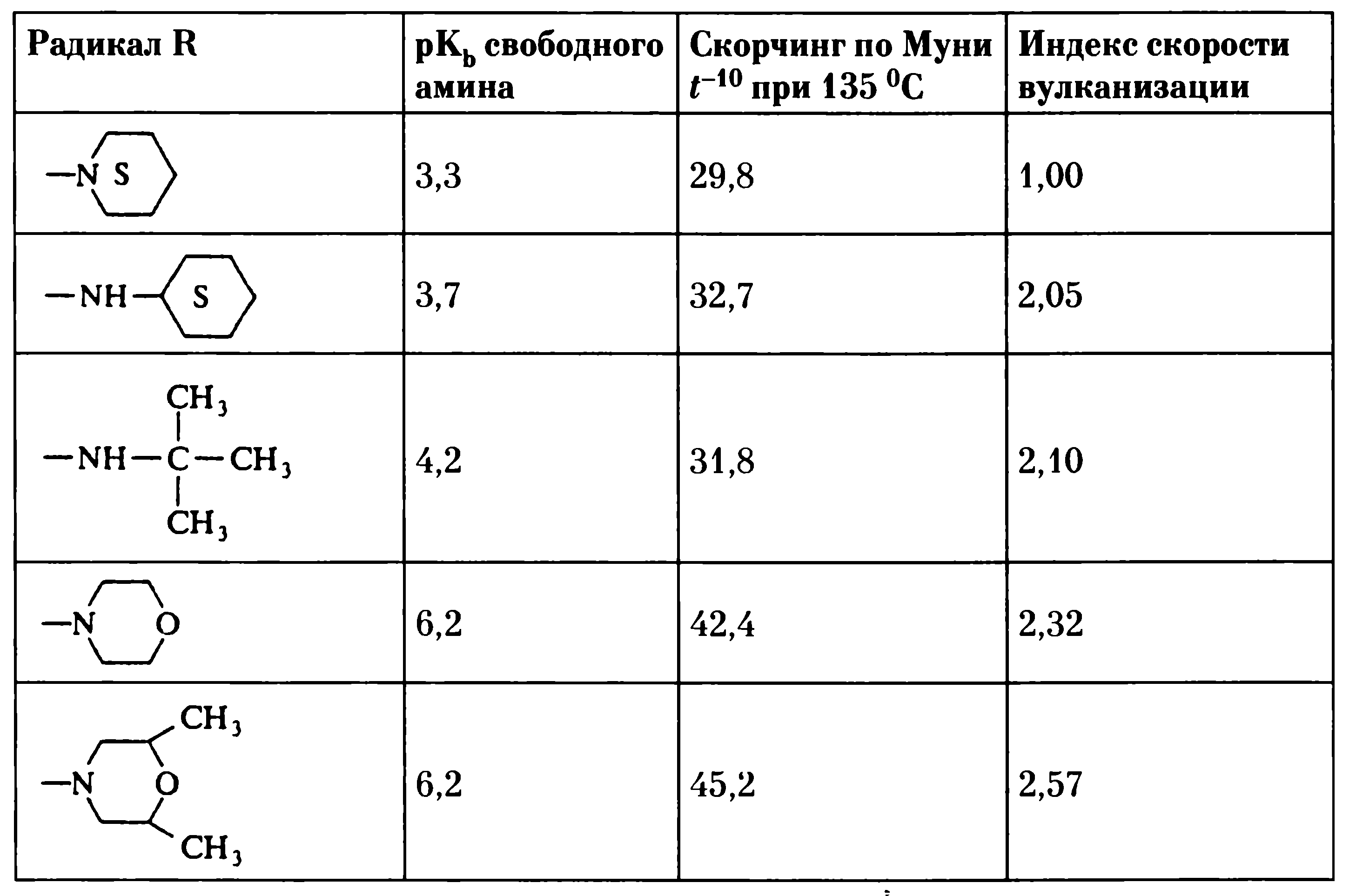 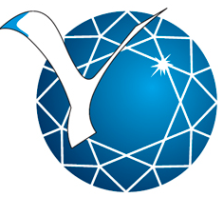 Ингибиторы подвулканизации и агенты, предотвращающие реверсию
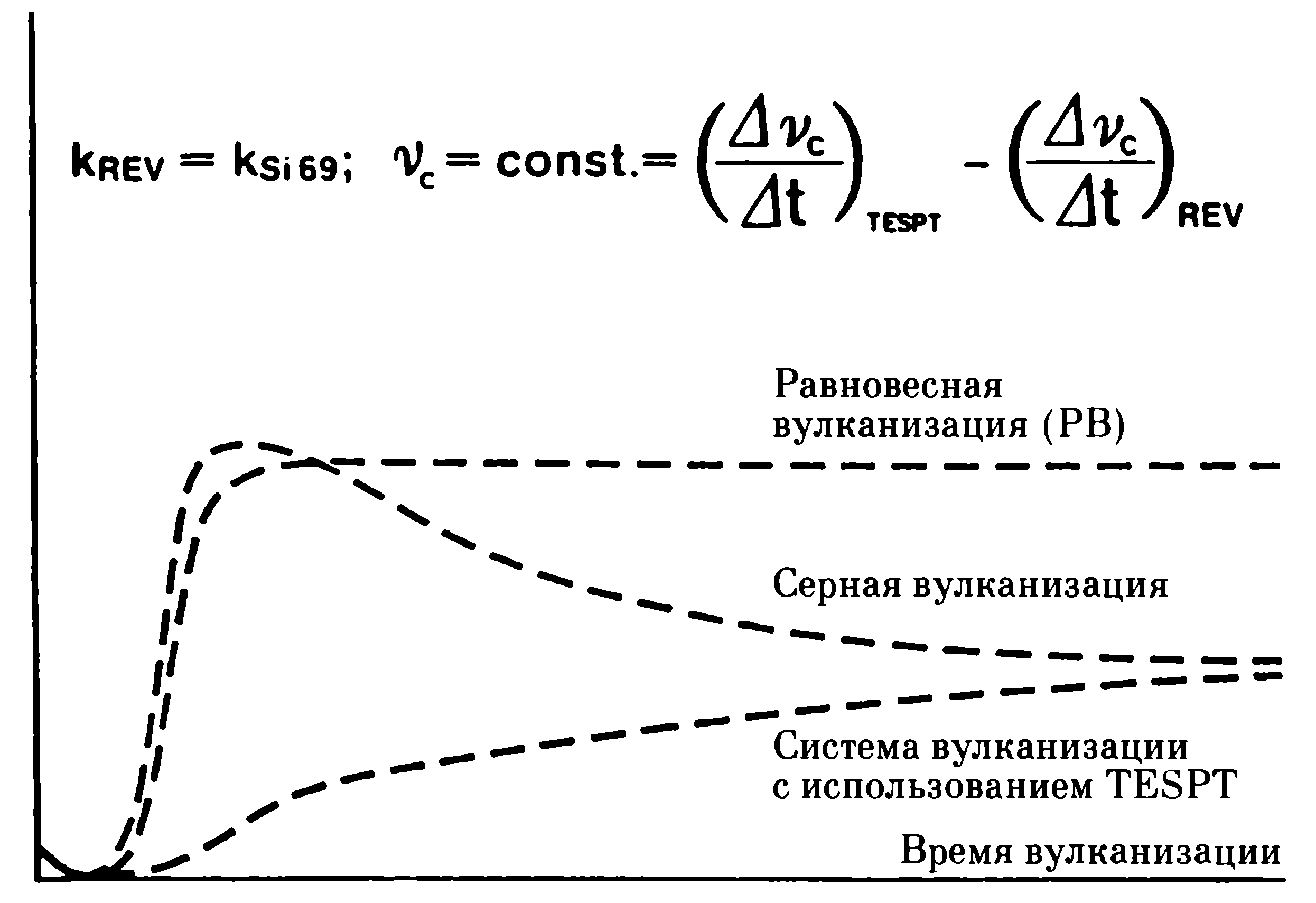 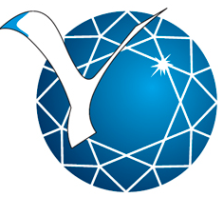 ВУЛКАНИЗУЮЩИЕ СИСТЕМЫ
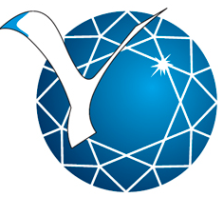 Пластификаторы